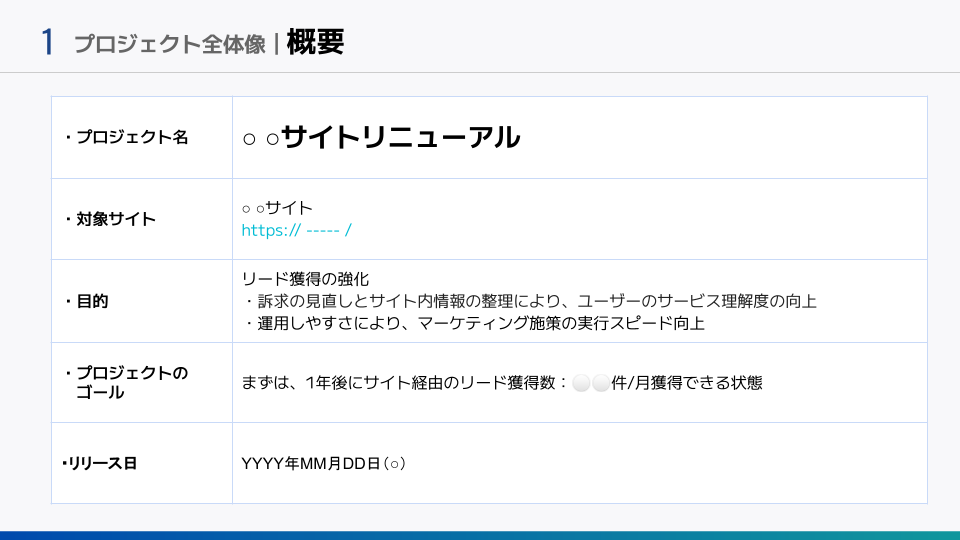 BtoB事業の
サイトリニューアル
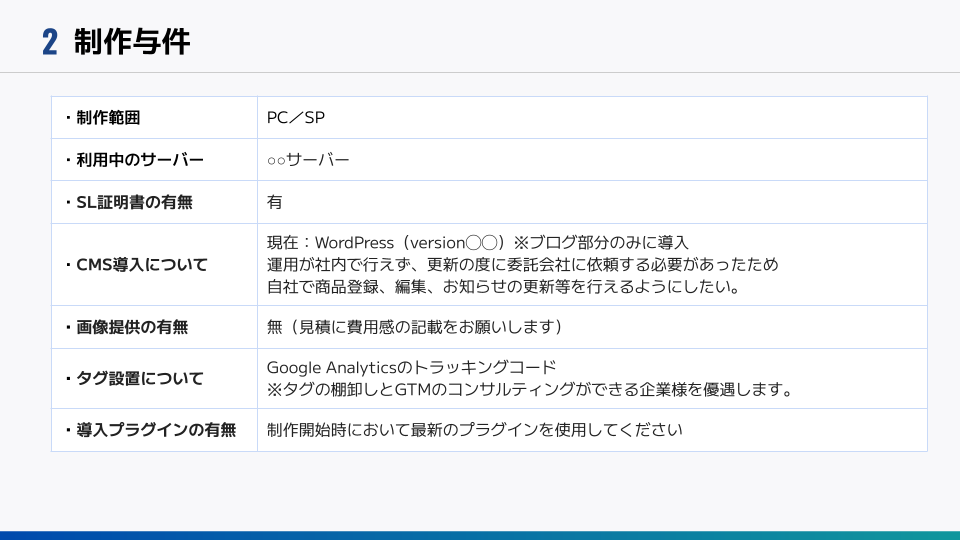 RFP
[提案依頼書]
テンプレート
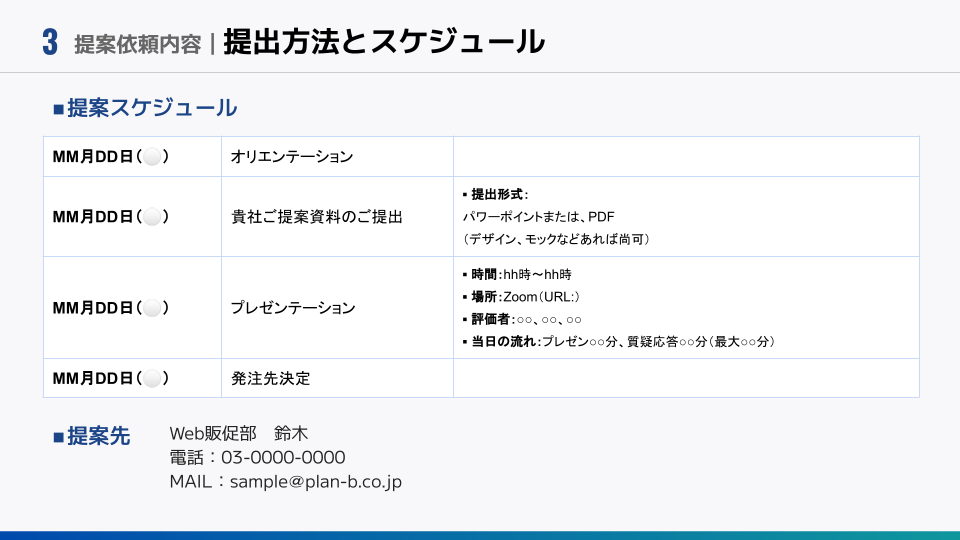 サイトリニューアル
提案依頼書
YYYY/MM/DD
社名
部署名
企業ロゴ
‹#›
Index
1.
プロジェクト全体像
2.
制作与件
- 概要
- 自社の事業内容
- 背景と課題
- 現状のサイトパフォーマンス
- リニューアルの目的と目標
- ターゲット
- 自社のUSP
- 競合
- スケジュールと予算
- 弊社プロジェクト体制
- 制作与件
- 想定納品物
- 参考資料
3.
提案依頼与件
- ご提案いただきたいもの
- スケジュールと提出方法
本テンプレートの記載内容は全て、あくまでも一例です。
　実際の案件に応じて項目を編集してご活用ください。
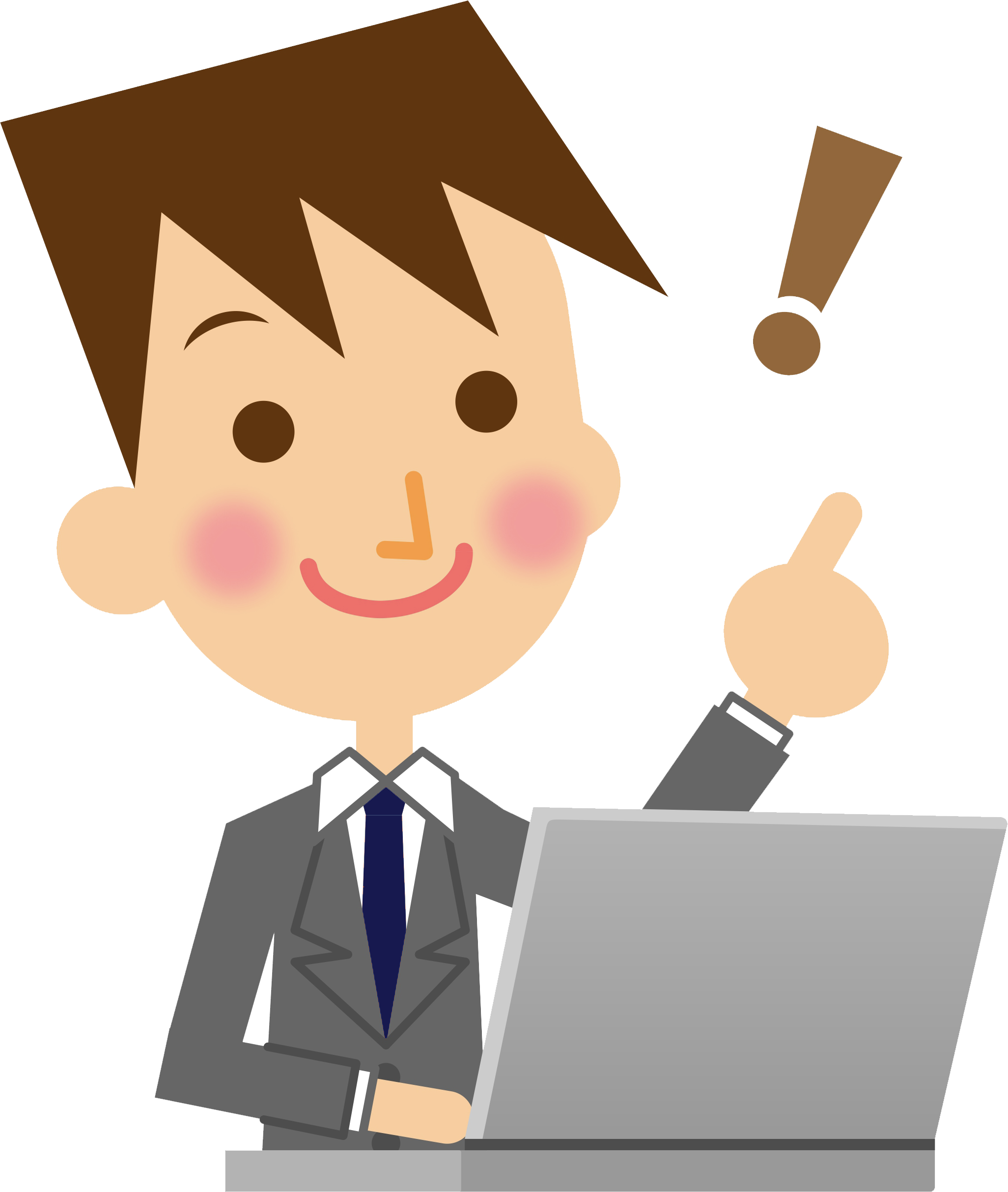 1
プロジェクト全体像｜概要
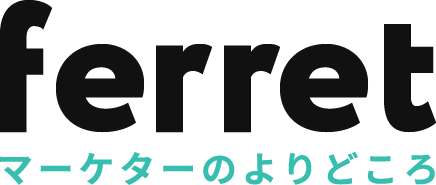 1.
プロジェクト全体像
‹#›
1
プロジェクト全体像｜自社の事業内容
◼︎サービス内容
製造業向けのコンサルティング
・製造業の開発力強化を支援する研修プログラム・コンサルティング・ツール提供
　※複数事業の場合は、主要事業／成長事業なども記載
◼︎主なターゲット
業績の停滞に悩む、製造業企業の事業責任者
・新製品の開発、新規事業の創出が進まない
・他社との差別化ができていない
・革新的な開発スキルを組織的に向上したい
把握しやすいように
　まずは大まかに伝えます
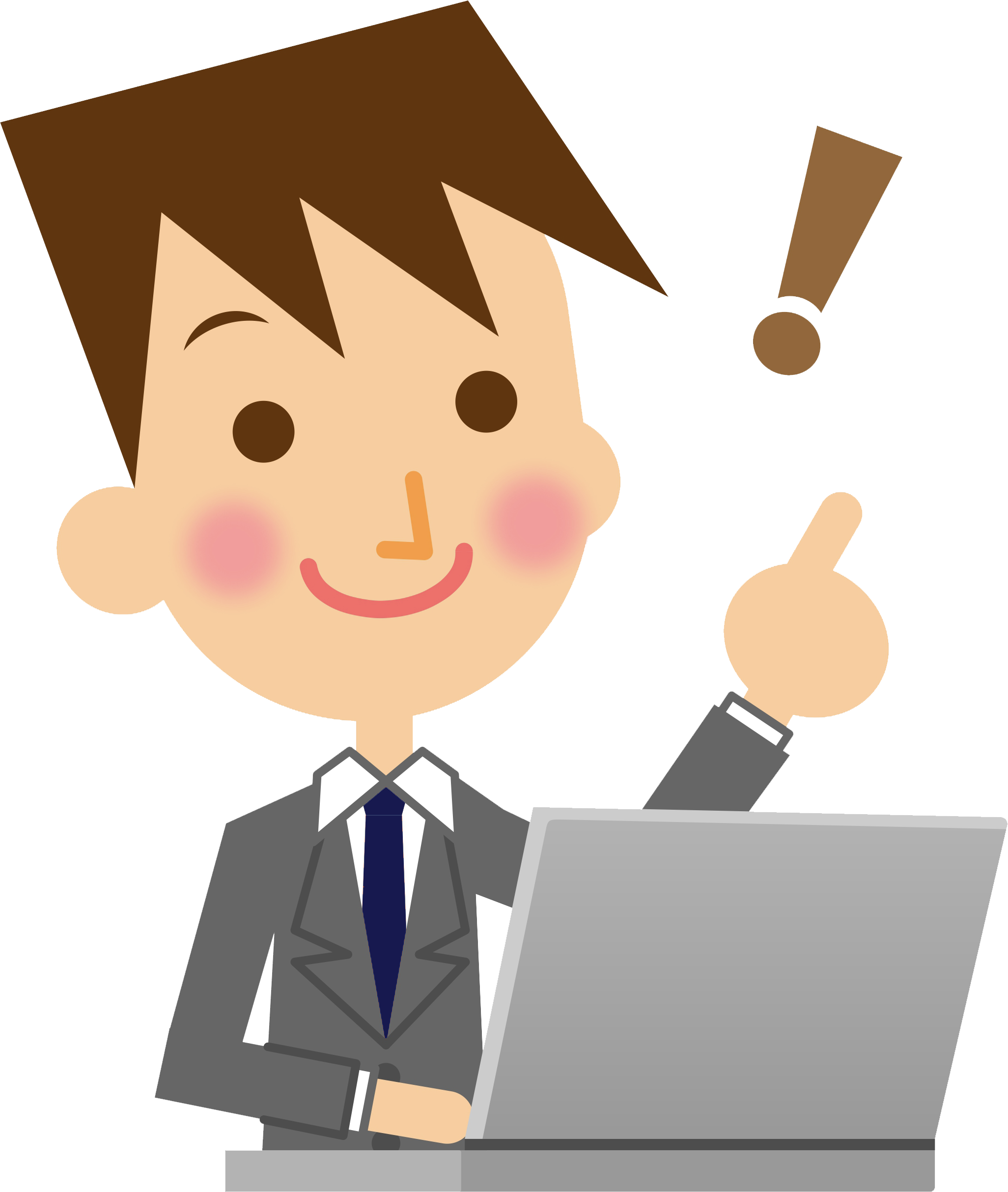 1
プロジェクト全体像｜背景と課題
◼︎事業課題
・既存顧客からの売上が頭打ち、新規顧客開拓が急務に
・Webサイトの活用最大化や、営業のDX化などの必要性を感じている
◼︎サイト課題
・現状、Webサイト経由の問い合わせは少なく、商談にも繋がっていない
・データ分析できる仕組みになっていないので、顧客ニーズも特定できていない
・サイトの情報構造が分かりにくく、デザインも古いと感じている
・Word Pressを使っているが、操作が難しく対応できる担当が限られているため
　情報更新や施策実行のスピードが遅い
サイトリニューアルを実施する
　背景を記載します。
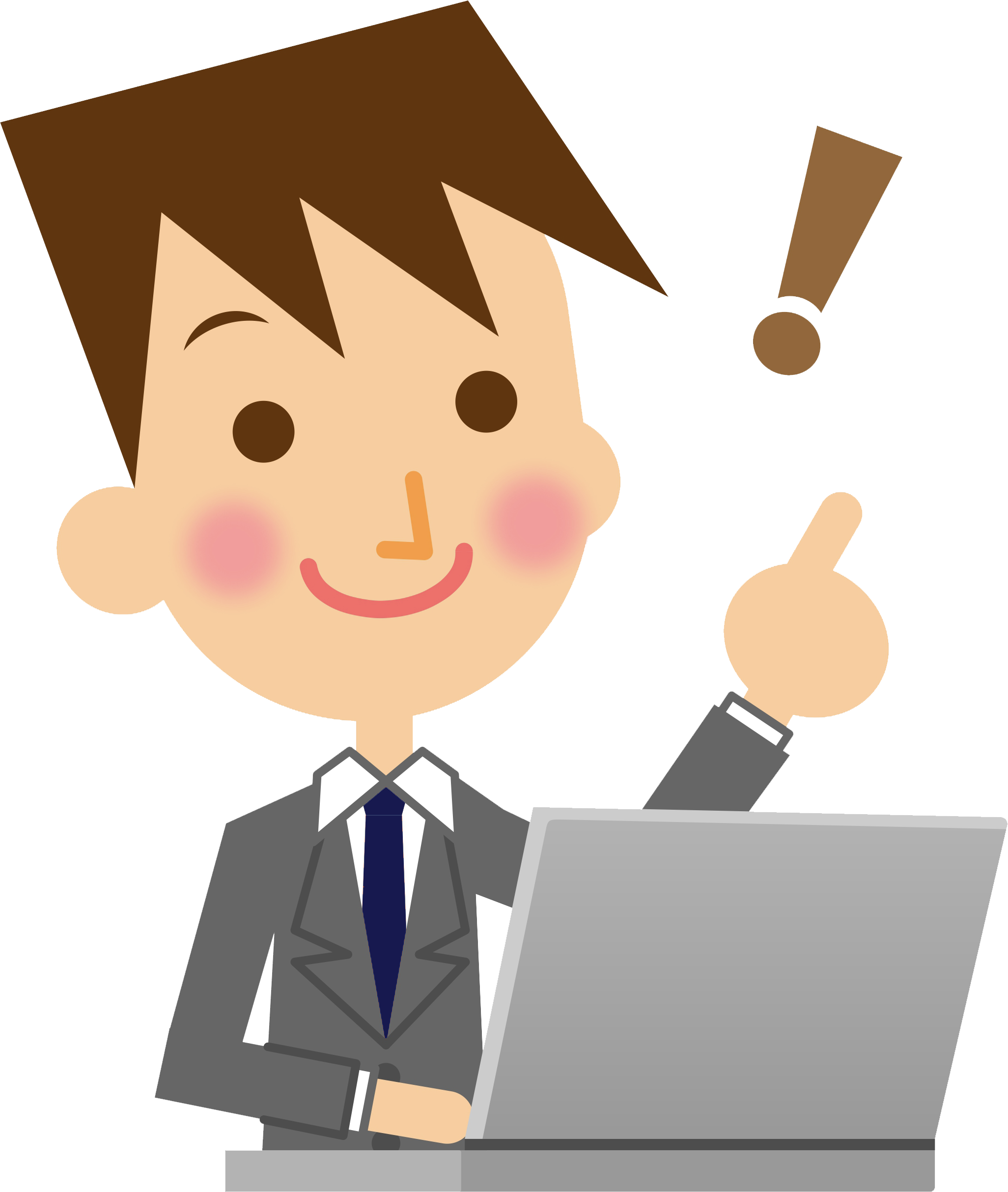 1
プロジェクト全体像｜現状のサイトパフォーマンス
Webサイト状況が分かれば
　記載します。
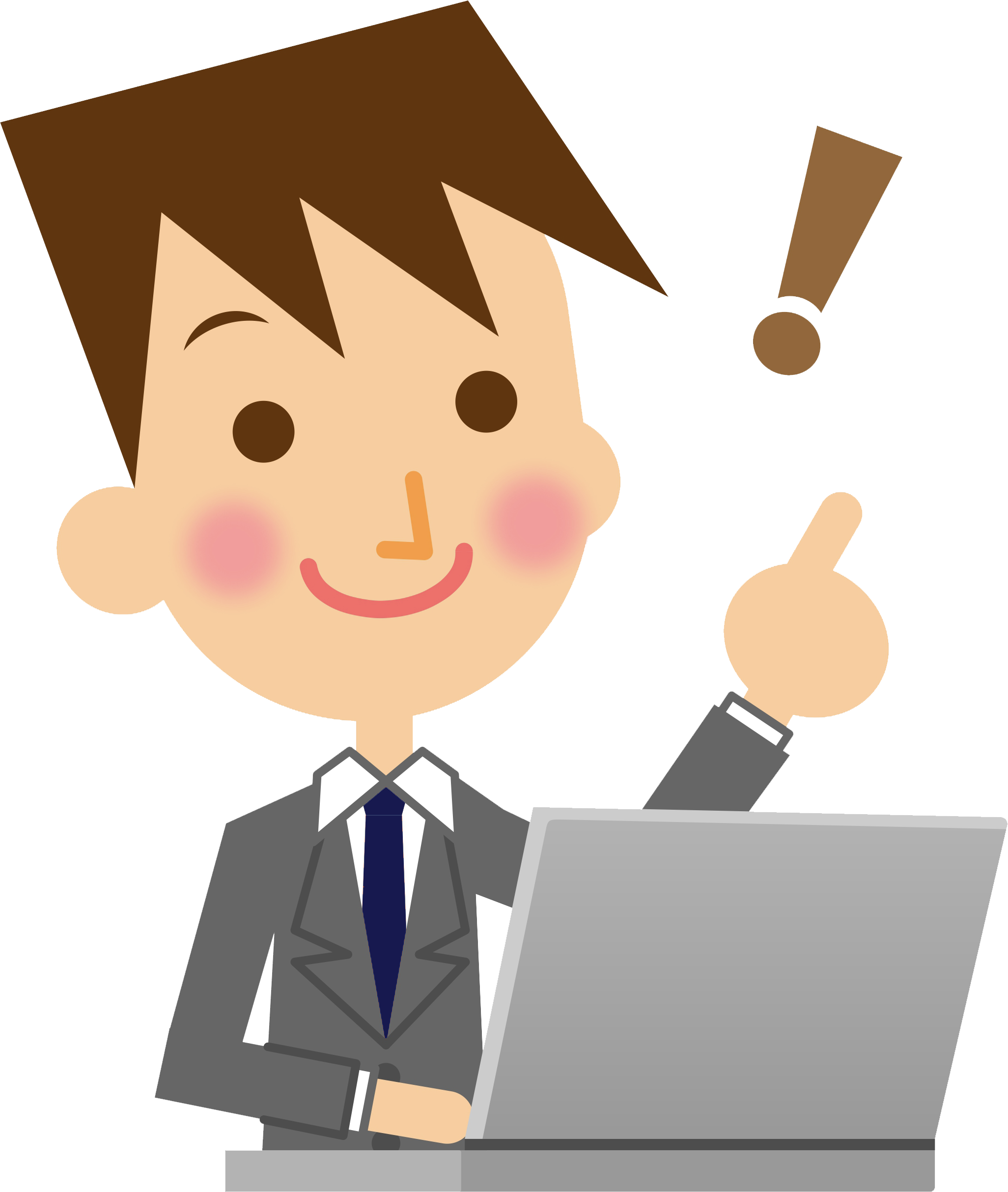 1
プロジェクト全体像｜リニューアルの目的と目標
◼︎目的
・新規顧客開拓に繋がるリード獲得ができるサイトにする
・更新・効果検証など運用しやすいサイトにする
◼︎成果目標
・今年度中に月間○ ○件の新規リード獲得
◼︎状態目標
・担当者自身でサイトを更新できる状態
・効果検証できる状態
事業として必要な成果や
　実現したい状態などを記載します
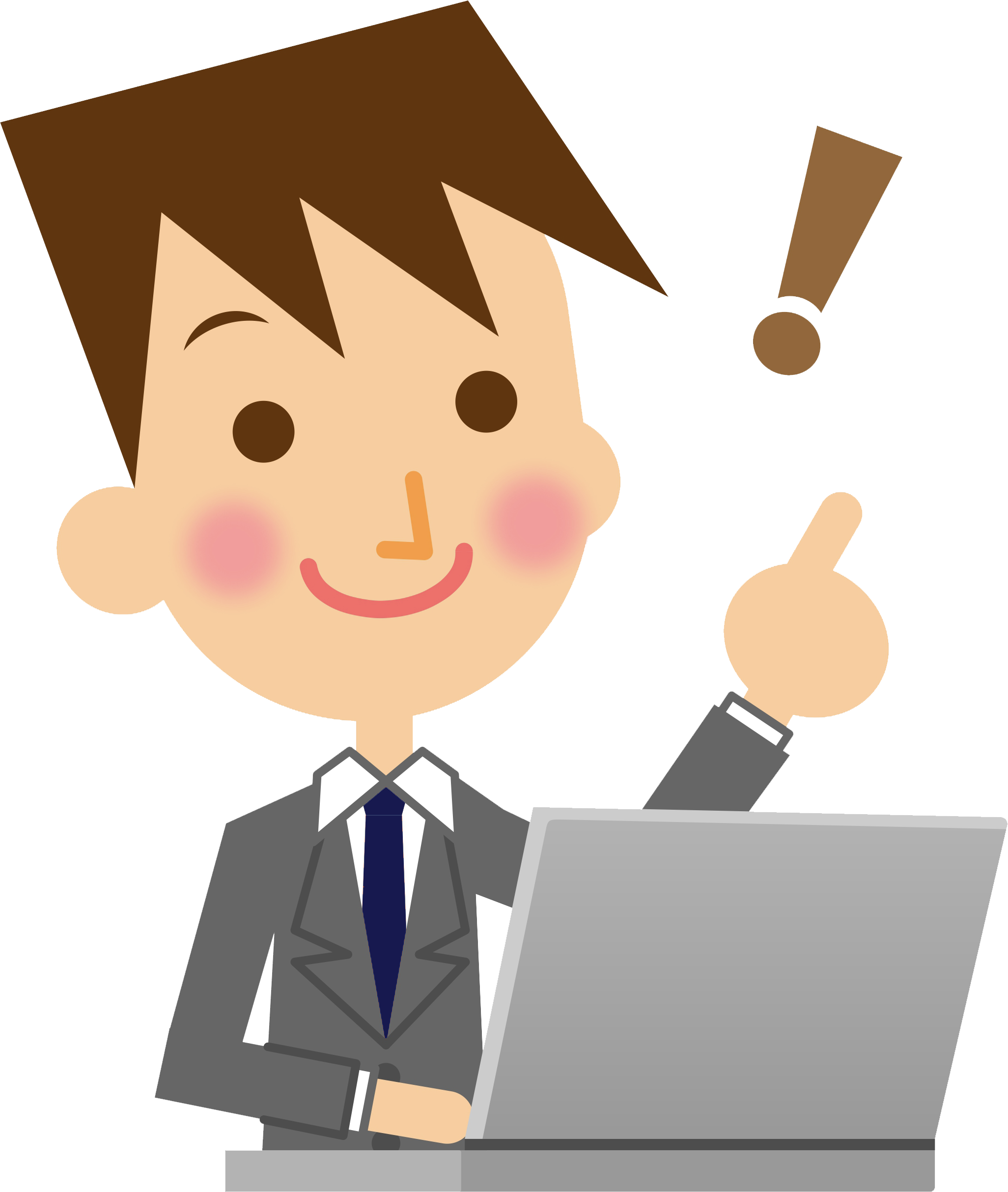 1
プロジェクト全体像｜ターゲット
業績の停滞に悩む、製造業企業の事業責任者
・新製品の開発、新規事業の創出が進まない
・他社との差別化ができていない
・革新的な開発スキルを組織的に向上したい
迷っている部分は素直に相談して
　第三者視点で提案や壁打ちを
　してもらうと良いでしょう
弊社の獲得したいターゲットを記載しております。
ペルソナイメージについてはご提案いただけると幸いです。
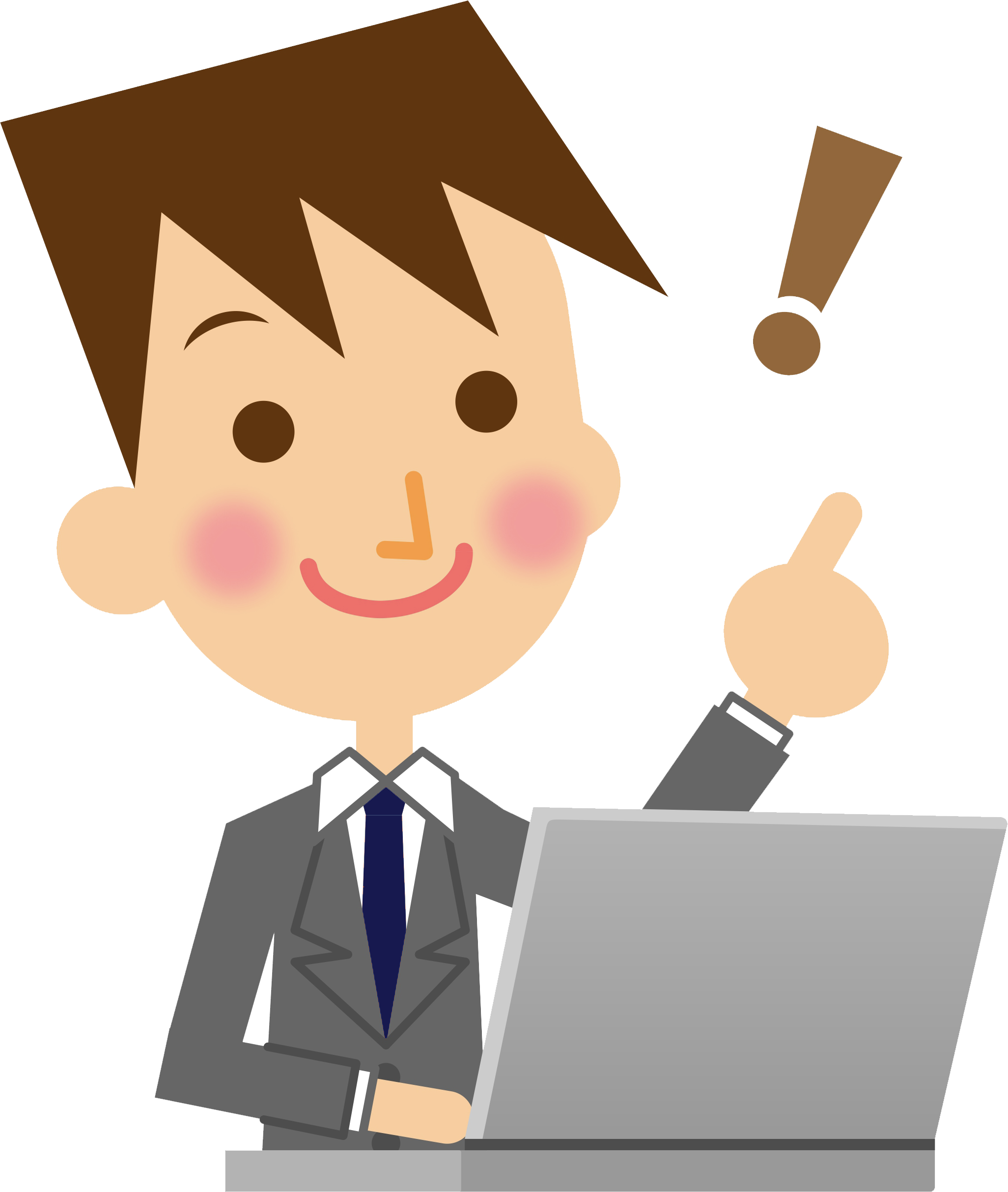 1
プロジェクト全体像｜自社のUSP
❶ 実課題に解決にこだわっている
演習テーマではなく、現実の難題に踏み込んで、クリティカルな問題を見つけ、具体的な手法まで提案
❷ 体系化された「仕組み」がある
体系化されたプロセス・ノウハウと専用に開発したツールにより
個々の課題解決だけでなく、イノベーションを起こす開発スキルの定着と社内展開ができる
❸ 1000社を超える支援実績がある
多くのクライアントの課題解決の経験により、常にプログラムが改良されている
第三者視点でのフィードバックを頂けますと幸いです
1
プロジェクト全体像｜競合
〇〇株式会社
サイトURL：sample.com
同業種でほぼ同じサービスを提供している。
価格は弊社より高いが、知名度があるためシェアを奪われている感覚がある。
〇〇株式会社
サイトURL：sample.com
トップページが見やすく、下層ページの構成も分かりやすい
デザイン参考サイトなどにも複数掲載されている
競合を2〜3社ほど挙げます。
　全くの同業態でなくても
　同じターゲットの課題を解決できる
　サービスは競合になり得ます。
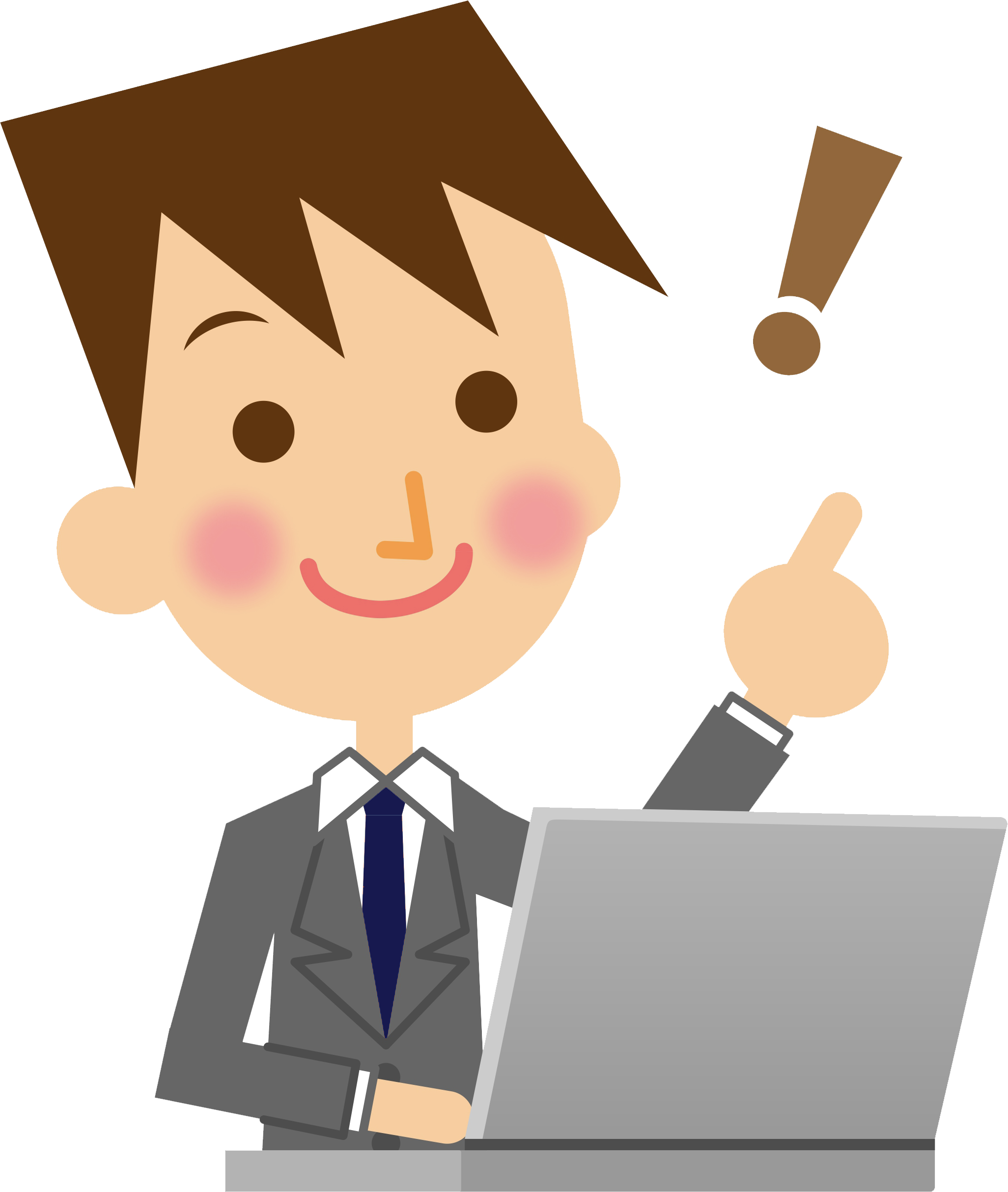 1
プロジェクト全体像｜スケジュールと予算
◼︎サイト公開希望日
20YY年 MM月 DD日 
※難しい場合はご提案ください
◼︎予算
500万〜600万（PC／SP）
※運用費は含まない
※プロモーション費用についてはご提案ください
1
プロジェクト全体像｜弊社プロジェクト体制
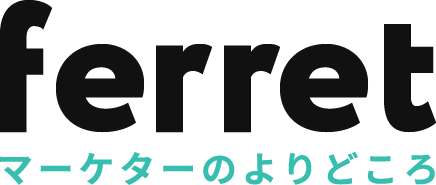 2.
制作与件
‹#›
2
制作与件
2
制作与件｜想定納品物
＜例＞
ファイルリスト
構成書
デザインPSD一式
HTMLファイル一式
CMSマニュアル
デザインガイドライン
HTMLガイドライン（CSS、JSなどの仕様含む）
依頼範囲を明確にし、
　齟齬が生まれないようにしましょう。
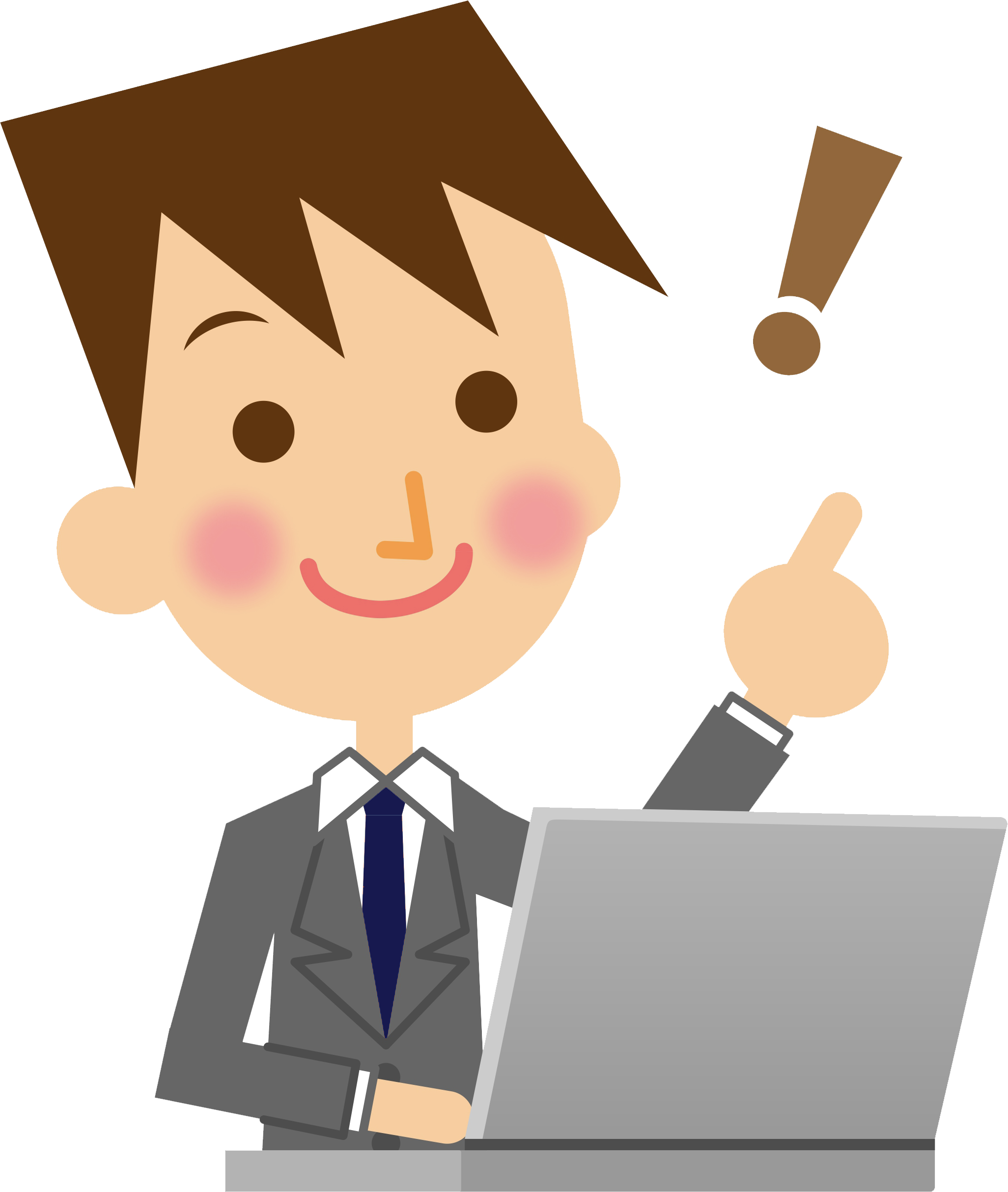 2
制作与件｜参考資料
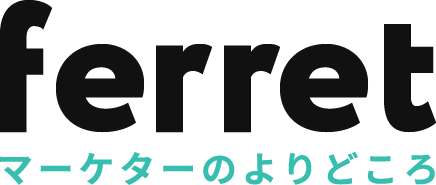 3.
提案依頼与件
‹#›
3
提案依頼内容｜ご提案いただきたいもの
企画資料（Web制作について）
企画資料（Web集客施策について）
プロジェクトスケジュール
体制図
サイトマップ
サイトTOPデザイン（PC／SP）
見積り（なるべく詳細に記載ください）
3
提案依頼内容｜提出方法とスケジュール
◼︎提案スケジュール
◼︎提案先
Web販促部　鈴木
電話：03-0000-0000
MAIL：sample＠plan-b.co.jp
弊社サービスのご紹介
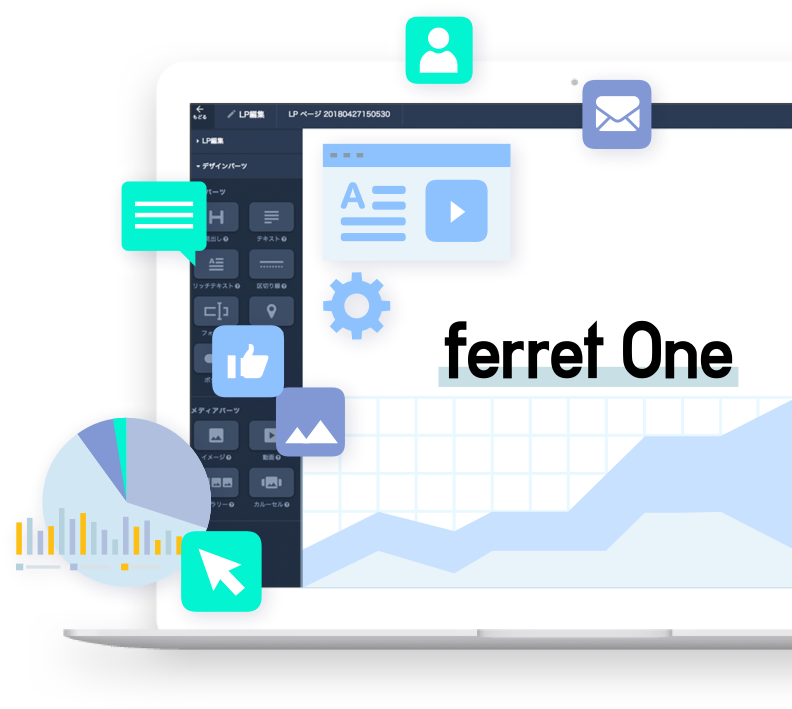 BtoB事業のリード獲得に特化
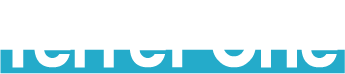 ［フェレットワン］
サイトリニューアル・体制・運用・リソース不足など...
お気軽にご相談ください
戦略設計、サイト構築、マーケティング運用の効率化支援、
ツール提供などあらゆるプロセスから支援が可能です。
ferret Oneは
BtoBマーケティングをノウハウと仕組みを通じて
誰もがカンタンに実行できるサービスです
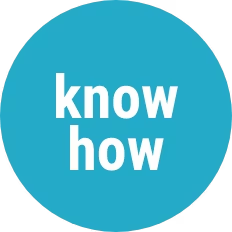 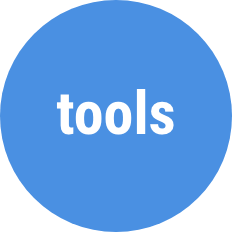 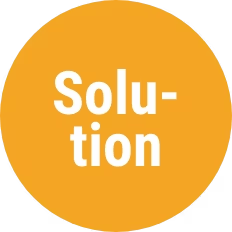 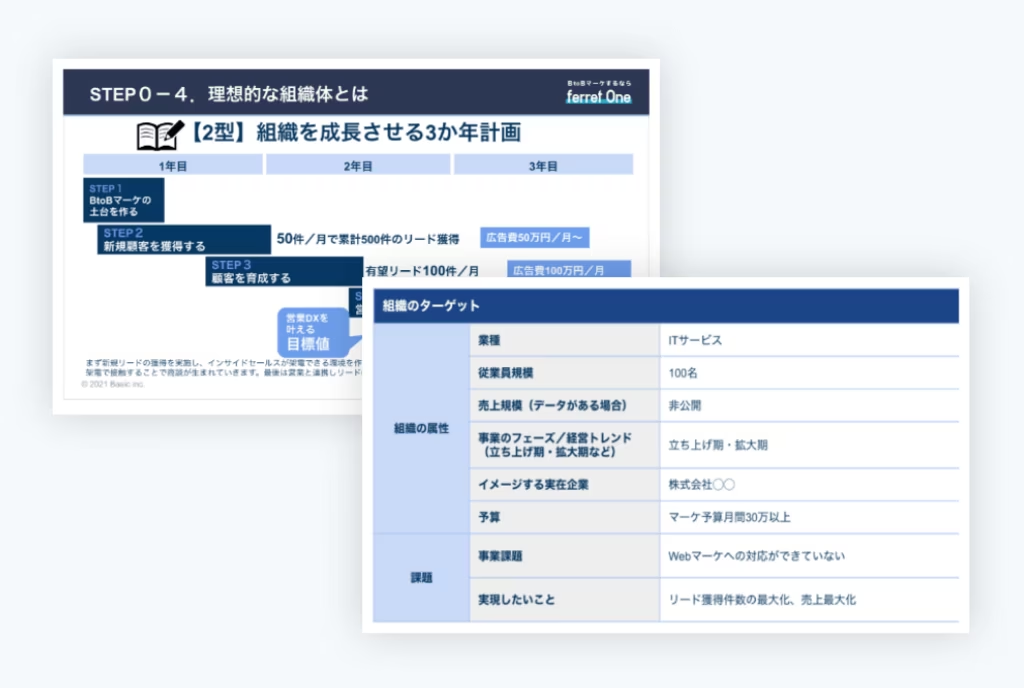 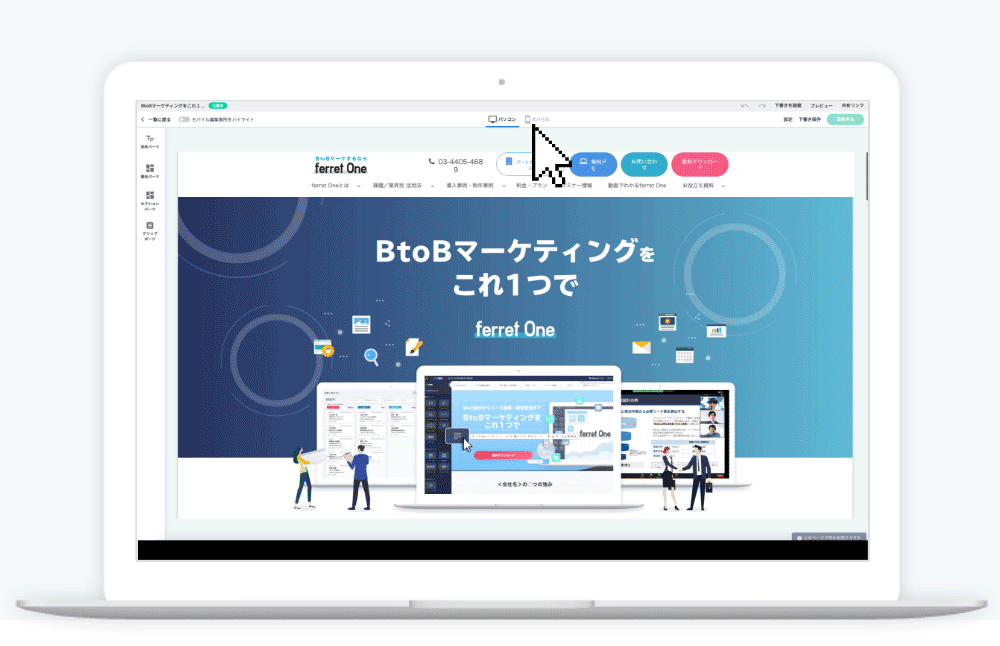 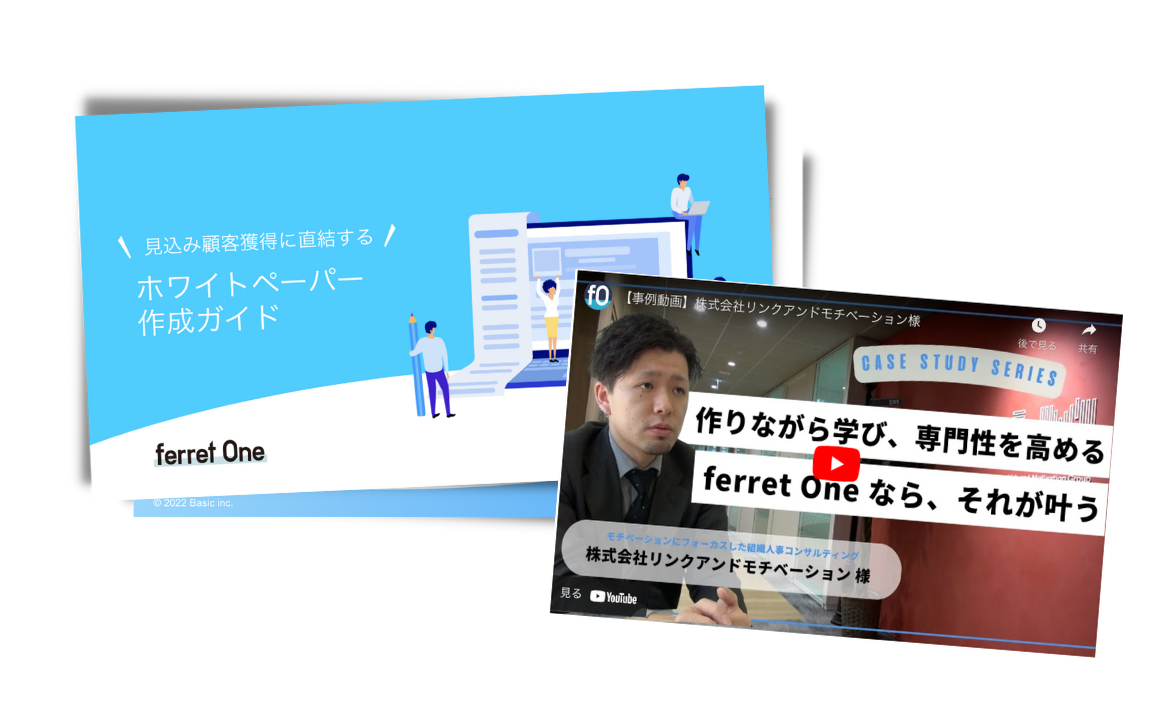 リード獲得の
こんなお困りごとを解決します
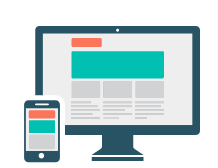 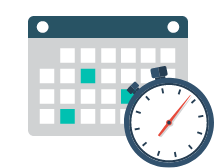 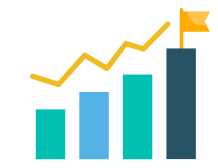 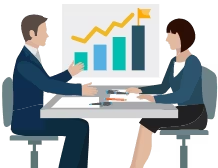 リード獲得の強化
BtoBサイトの構築
マーケ運用の環境改善
営業DXの実現
新規顧客の開拓
Web経由の問い合わせ増加
BtoBサイトの立ち上げ
サイトリニューアル
施策の実行スピードや
作業効率に課題
リード獲得から営業までの
体制構築
大手からスタートアップまで1,200社を超えるBtoB事業者様にご利用いただいています
BtoBマーケティング運用のプロ（運用効率をあげたい / 専門人材を使いたくない）
初めての方々、外注に依頼していた（自分たちで運用したい / 外注に頼った体制から変えたい）
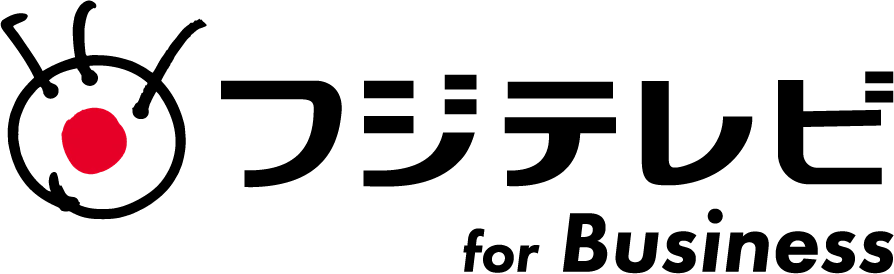 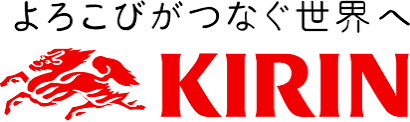 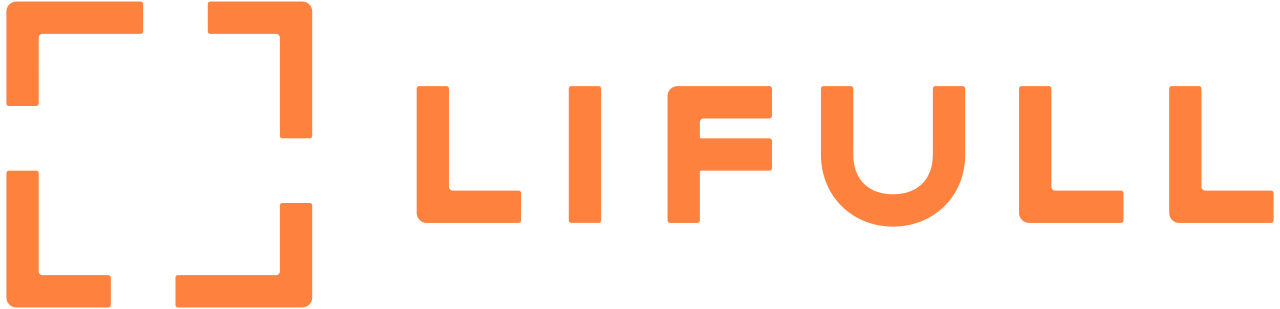 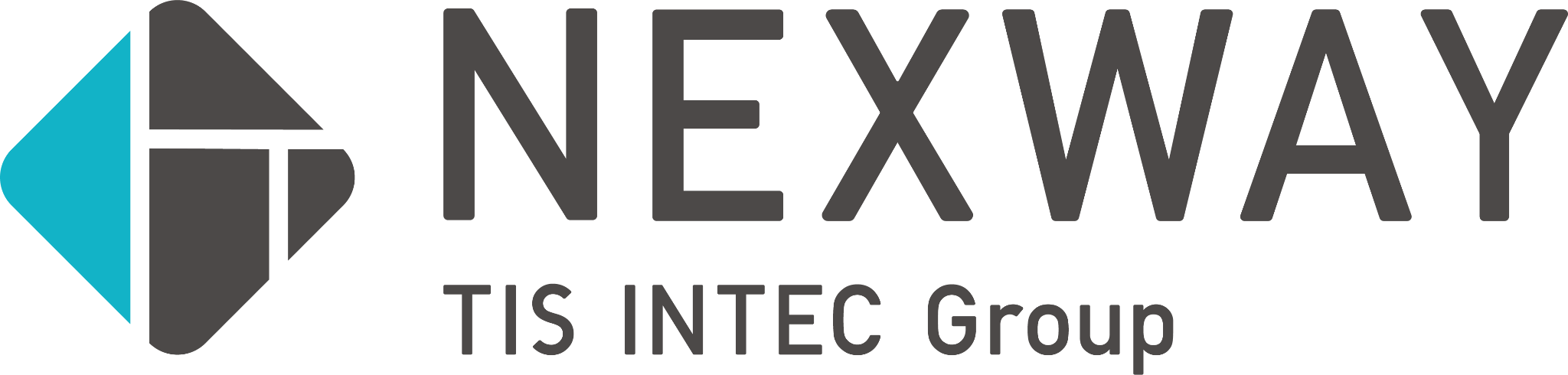 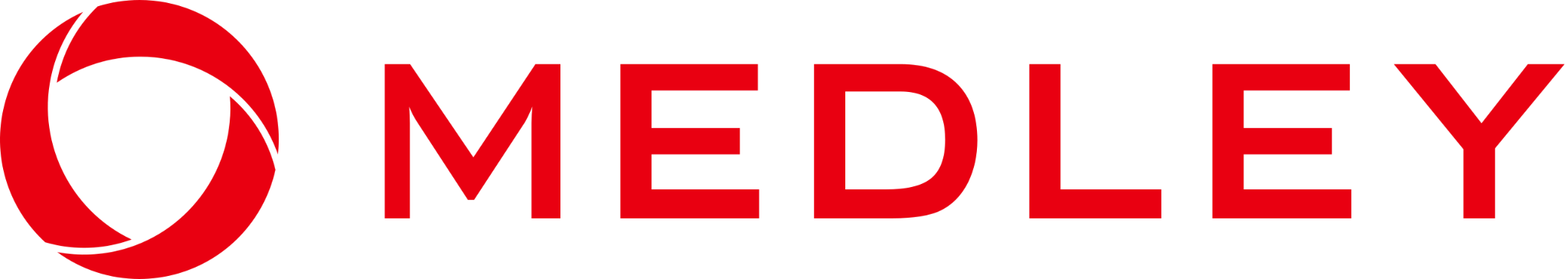 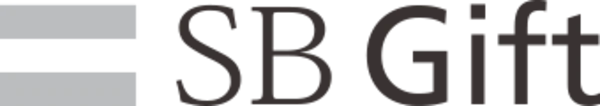 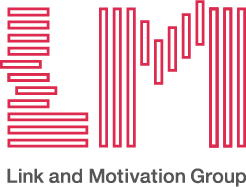 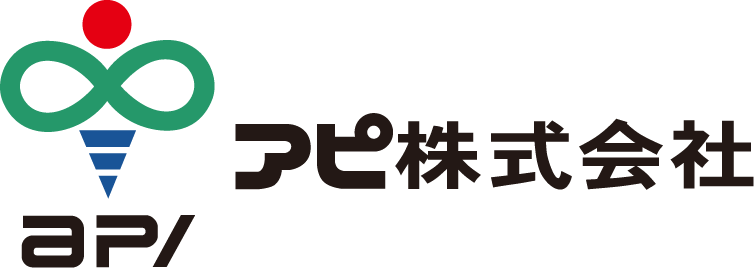 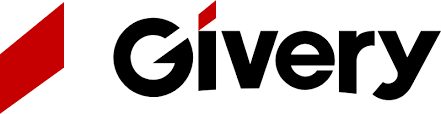 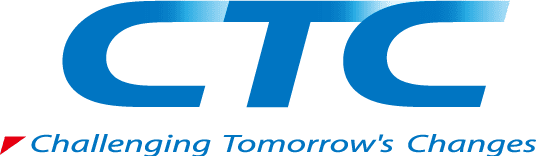 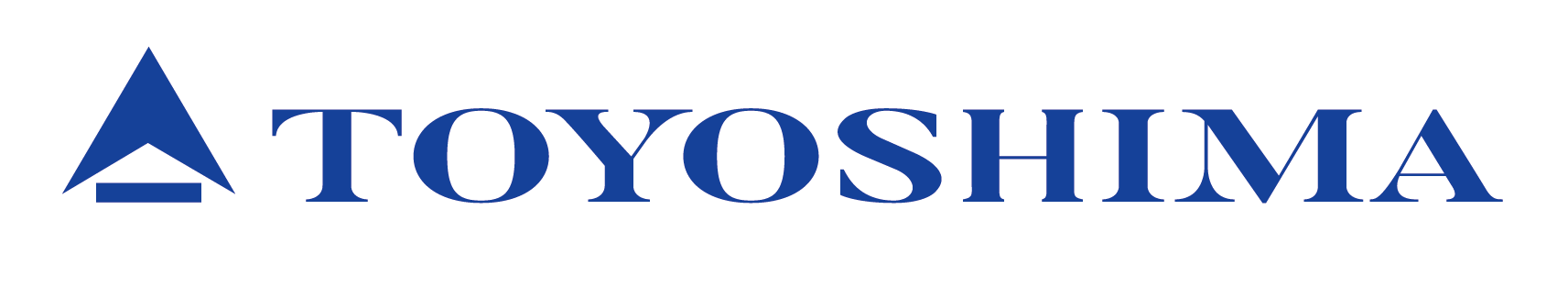 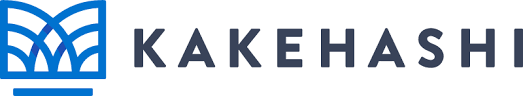 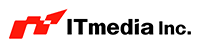 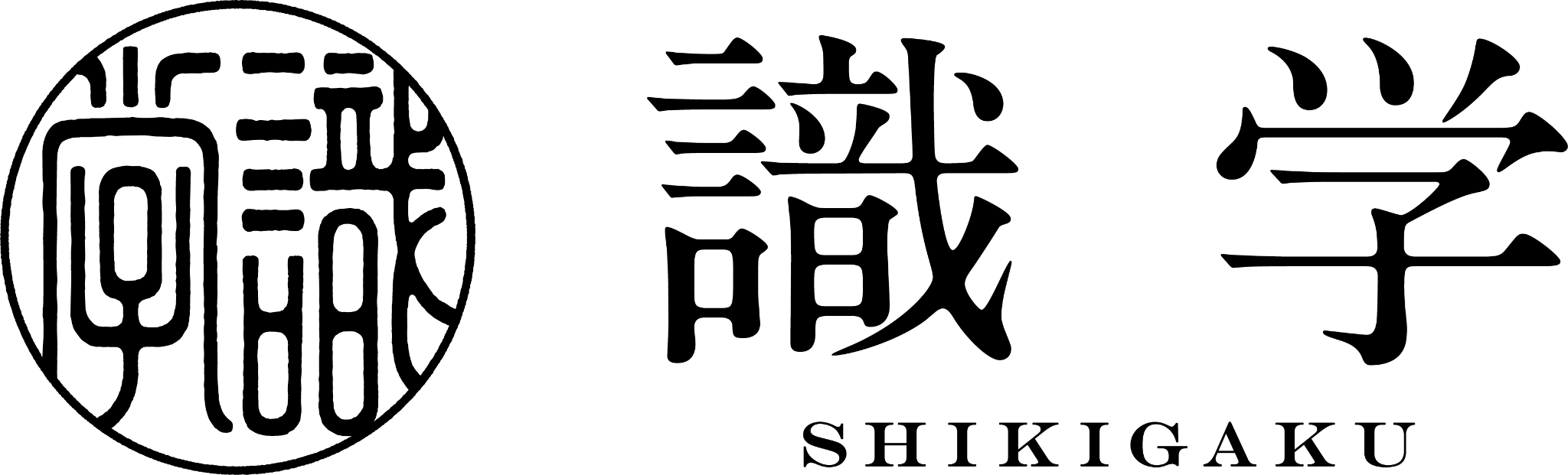 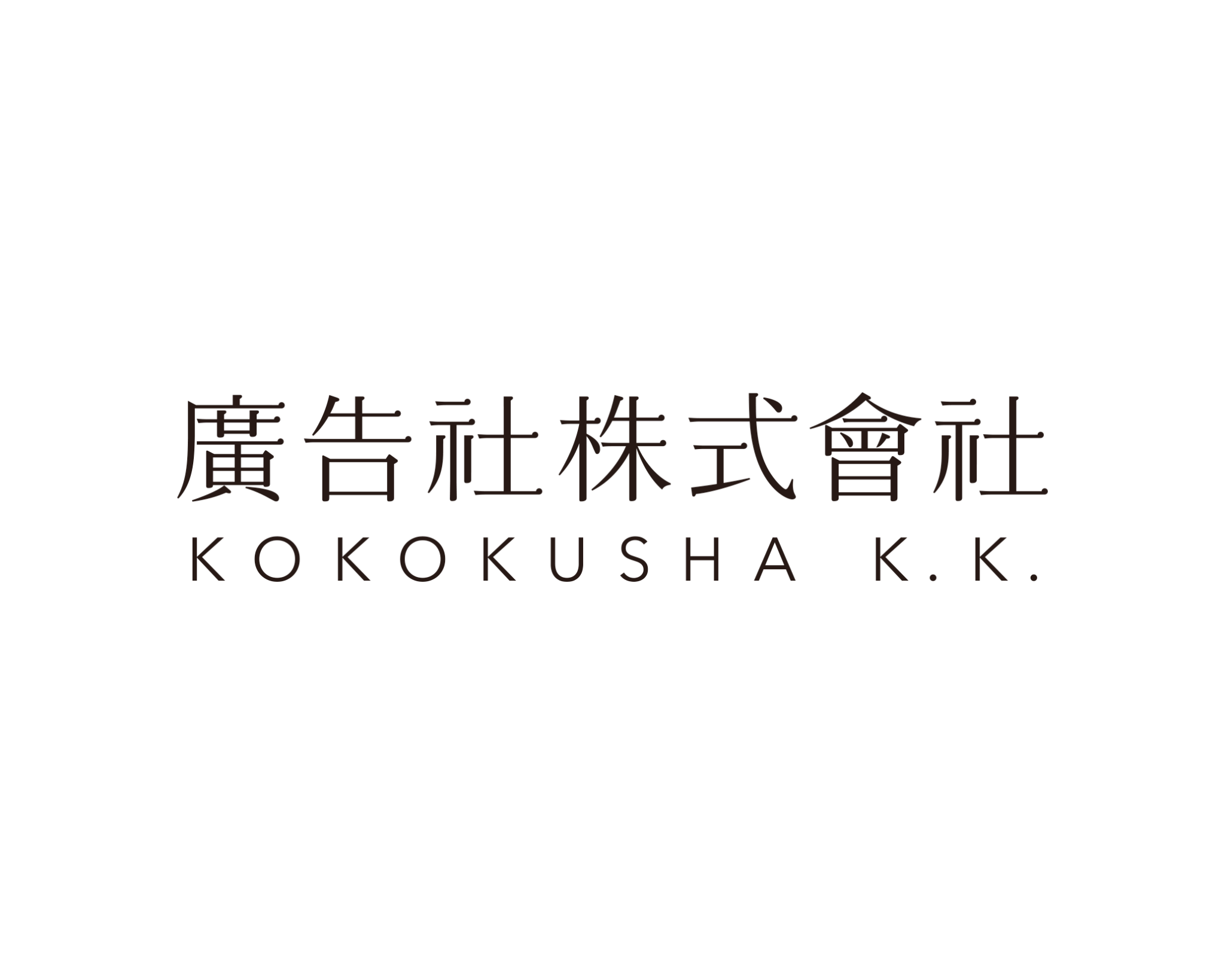 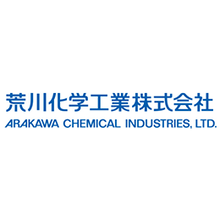 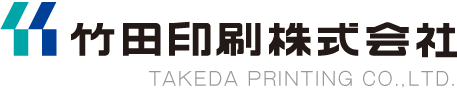 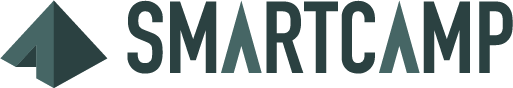 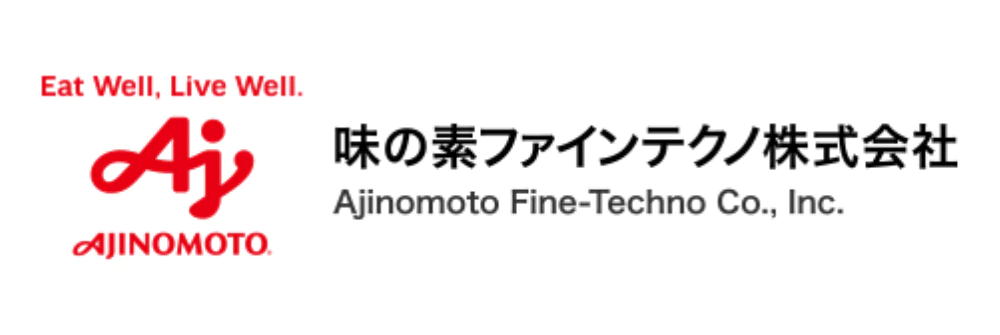 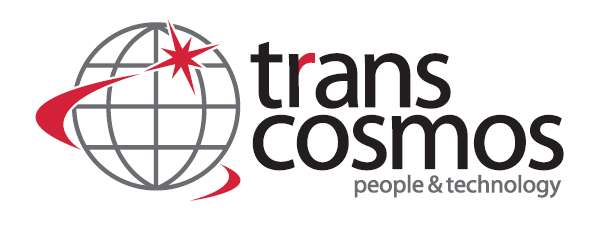 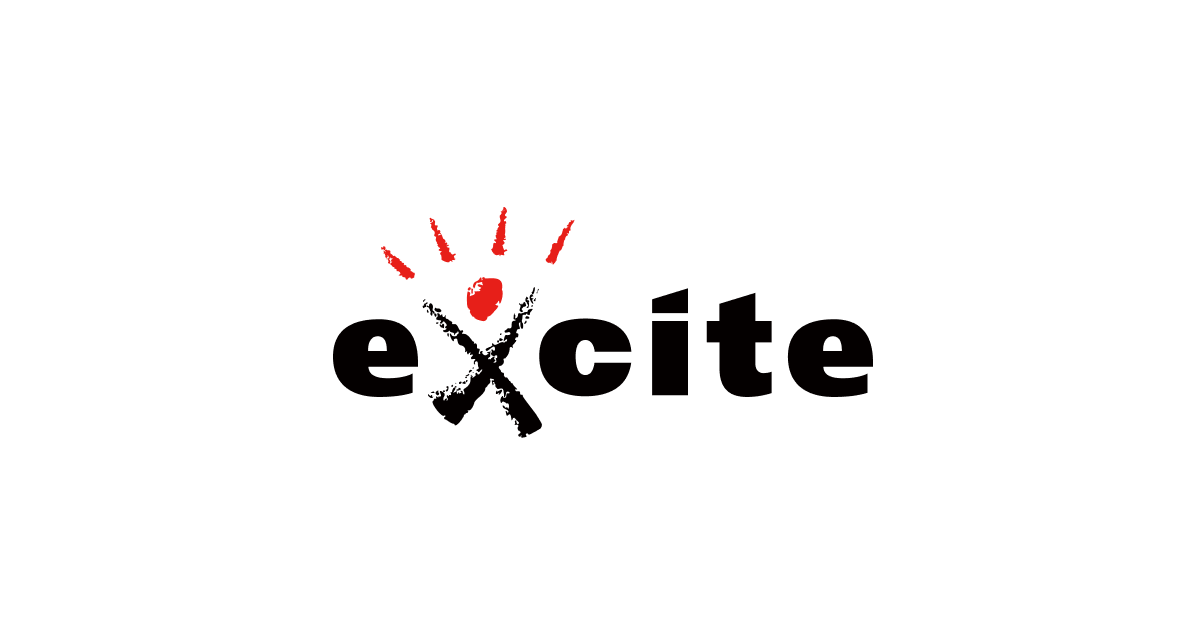 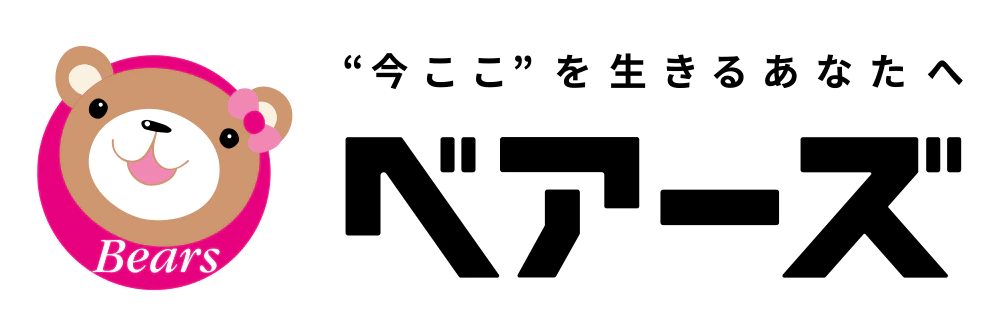 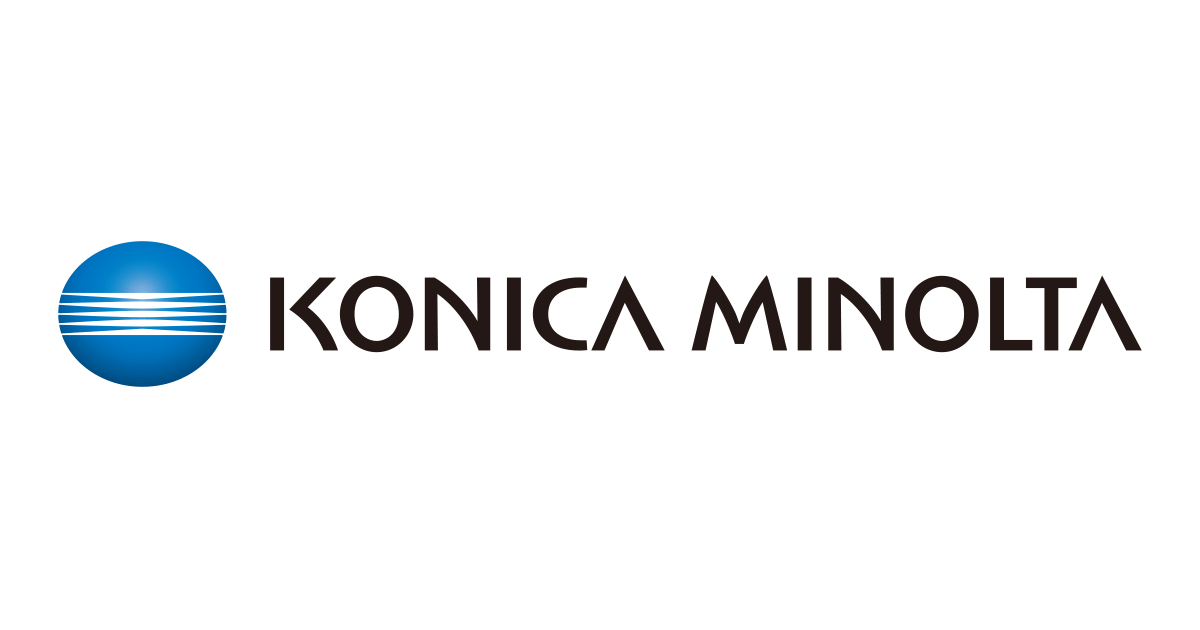 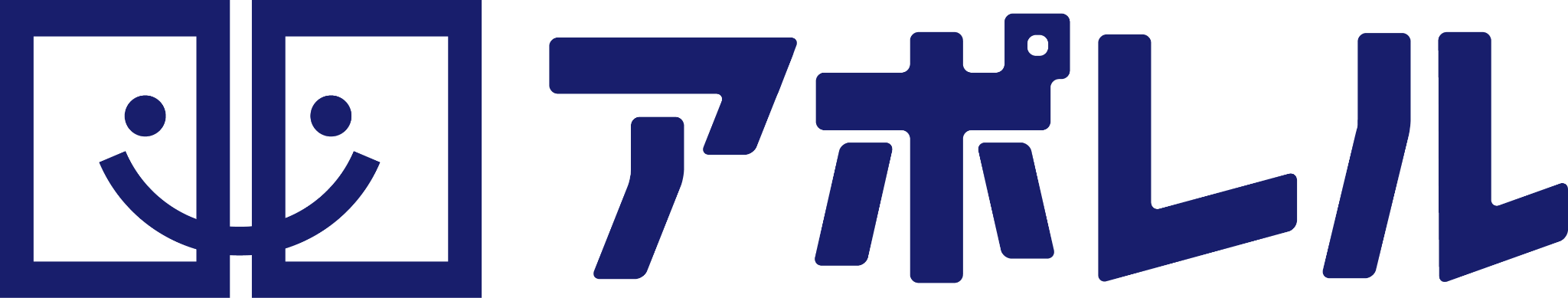 BtoBマーケするなら
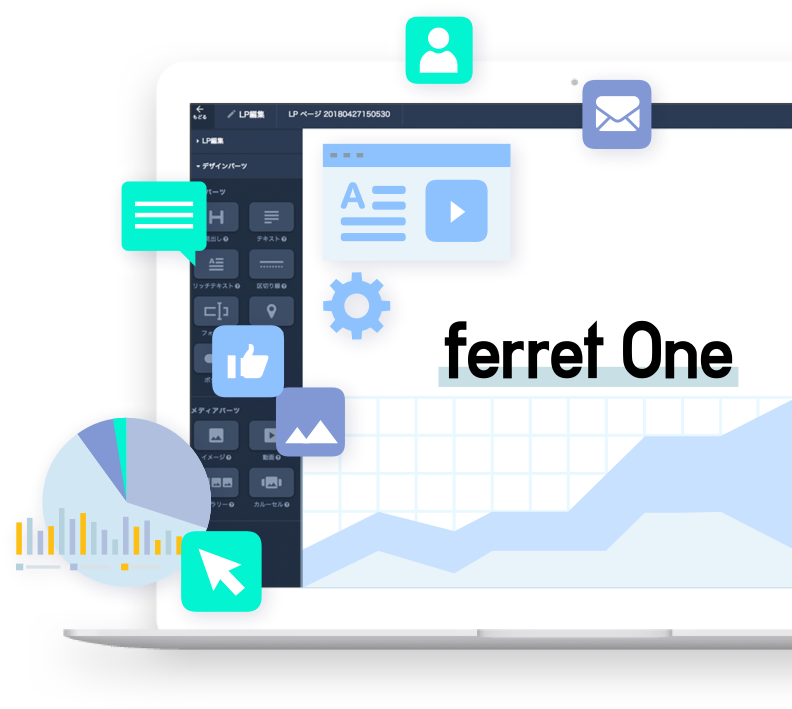 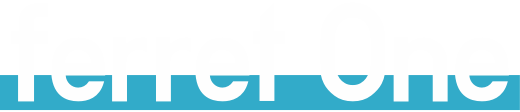 サービス紹介資料
お問い合わせ
各種セミナー
[Speaker Notes: サービス紹介資料、個別相談、各種セミナーもご用意しておりますので、何なりとご相談くださいませ。

以上、ご清聴ありがとうございました。]